การประเมินภาวะโภชนาการ และพฤติกรรมการบริโภคอาหาร
วันที่ 4 สิงหาคม 2558 
โรงแรมไมด้า โฮเทล นนทบุรี
นางณัฐวรรณ เชาวน์ลิลิตกุล
สำนักโภชนาการ กรมอนามัย
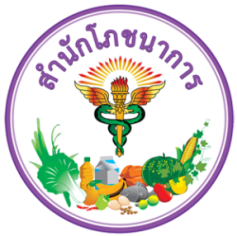 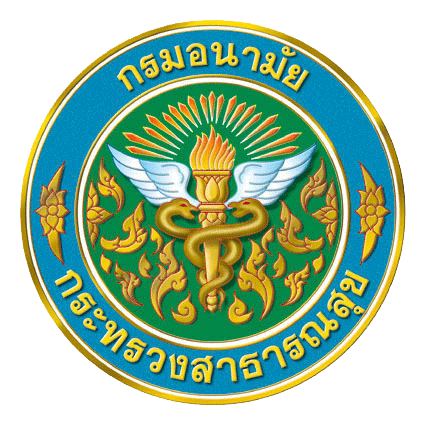 การประเมิน
ทางโภชนาการ
(nutritional assessment)
ณัฐวรรณ  เชาวน์ลิลิตกุล  สำนักโภชนาการ  กรมอนามัย
ความหมายของ
การประเมินทางโภชนาการ
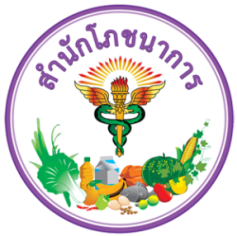 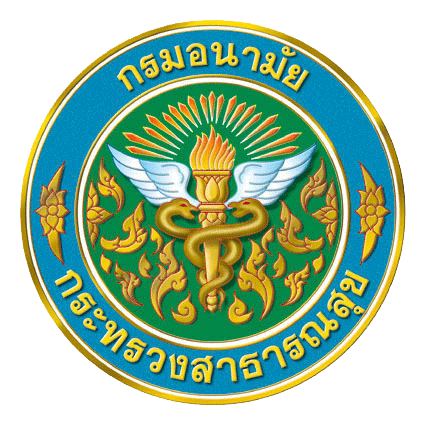 การประเมินผลลัพธ์โดยรวมของการดูแลสุขภาพ ซึ่งเป็นผลจากความสัมพันธ์ระหว่างปัจจัยต่างๆที่เกี่ยวข้องกับการบริโภคอาหารและการใช้ประโยชน์จากสารอาหารในร่างกาย
ณัฐวรรณ  เชาวน์ลิลิตกุล  สำนักโภชนาการ  กรมอนามัย
วิธีการประเมินทางโภชนาการ
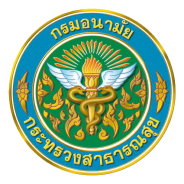 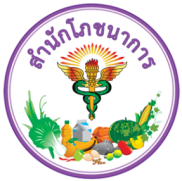 การวัดสัดส่วนต่างๆของร่างกาย (Anthropometry assessment)
การประเมินการบริโภคอาหาร (Dietary assessment)
ณัฐวรรณ  เชาวน์ลิลิตกุล  สำนักโภชนาการ  กรมอนามัย
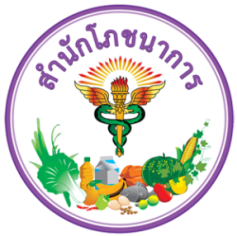 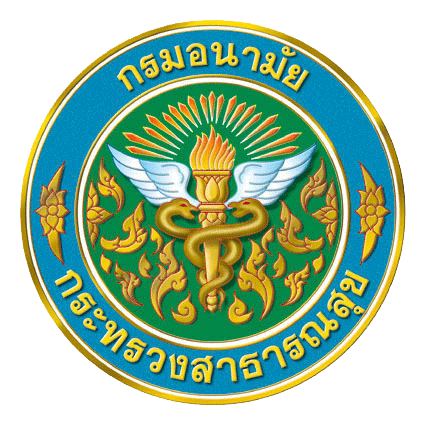 การวัดสัดส่วนของร่างกาย
ที่นิยมใช้ในเพื่อประเมินภาวะโภชนาการ
ในวัยเรียนและวัยทำงาน
การชั่งน้ำหนัก 
การวัดส่วนสูง 
การวัดเส้นรอบวง ได้แก่ วัดรอบเอว
จะทำให้ทราบว่า น้ำหนักตัว ส่วนสูง(เฉพาะเด็กแรกเกิด-18 ปี) เพิ่มขึ้นเหมาะสมหรือไม่ รอบเอวมากเกินไปหรือไม่ เป็นการสะท้อนถึงชนิดและปริมาณอาหารที่บริโภค
ณัฐวรรณ  เชาวน์ลิลิตกุล  สำนักโภชนาการ  กรมอนามัย
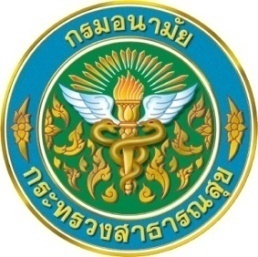 เทคนิค
การชั่งน้ำหนัก
และ
วัดส่วนสูง
ณัฐวรรณ  เชาวน์ลิลิตกุล  สำนักโภชนาการ  กรมอนามัย
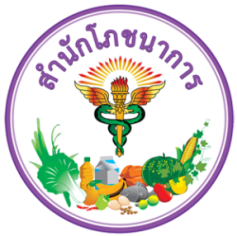 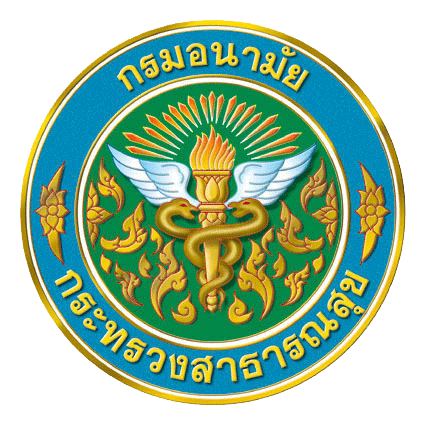 การเตรียมเครื่องชั่งน้ำหนัก
เด็กวัยเรียนและผู้ใหญ่ ควรใช้เครื่องชั่งน้ำหนักที่มีความละเอียด 0.1 กิโลกรัม หรือไม่เกิน 0.5 กิโลกรัม
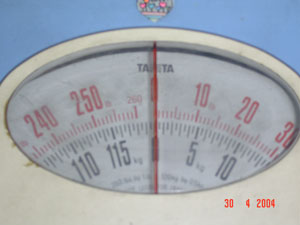 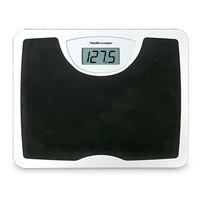 ณัฐวรรณ  เชาวน์ลิลิตกุล  สำนักโภชนาการ  กรมอนามัย
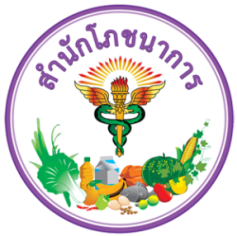 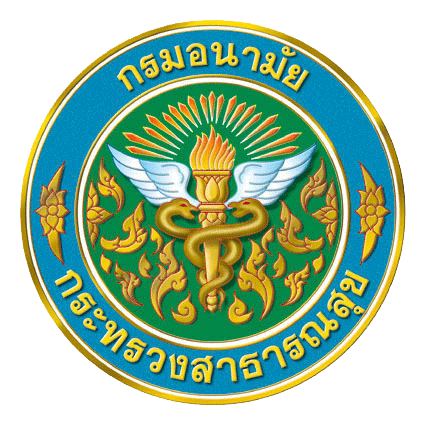 การเตรียมเครื่องชั่งน้ำหนัก
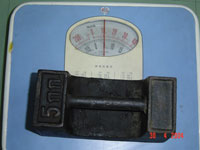 2. ตรวจสอบเครื่องชั่งน้ำหนักให้อยู่ในเกณฑ์มาตรฐาน ก่อนทำการชั่งทุกครั้ง
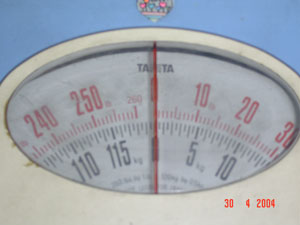 3. วางเครื่องชั่งน้ำหนักอยู่บนพื้นราบ มีแสงสว่างเพียงพอสำหรับการอ่านตัวเลข และปรับให้เข็มอยู่ที่เลข 0 ทุกครั้งที่มีการใช้งาน
4. ใช้เครื่องชั่งเดิมทุกครั้งในการติดตามการภาวะโภชนาการ
ณัฐวรรณ  เชาวน์ลิลิตกุล  สำนักโภชนาการ  กรมอนามัย
วิธีการชั่งน้ำหนัก
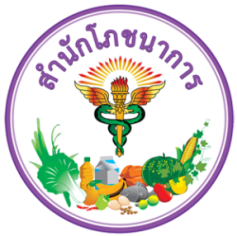 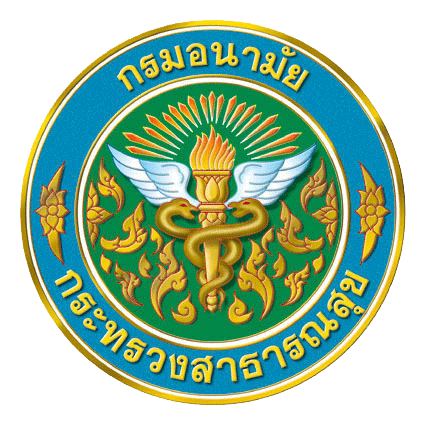 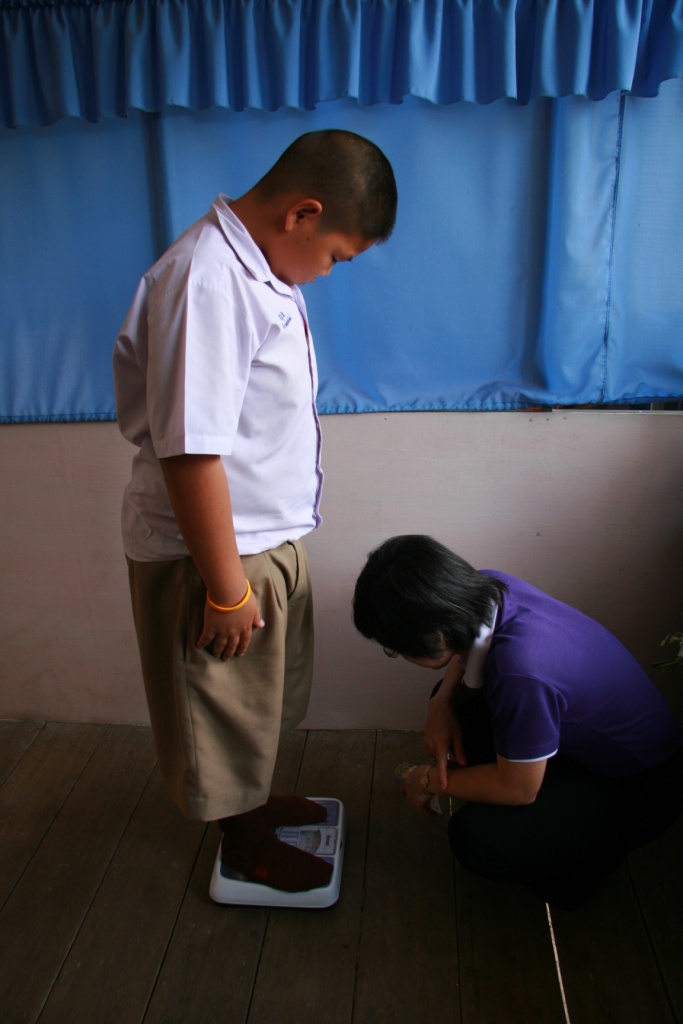 1. ชั่งน้ำหนักในขณะที่ยังไม่ได้รับประทานอาหารจนอิ่ม
2. ถอดเสื้อผ้าที่หนาๆออก ให้เหลือเท่าที่จำเป็น รวมทั้งถอดรองเท้าและ ถุงเท้า  นำสิ่งของออกจากตัว
3. ถ้าใช้เครื่องชั่งน้ำหนักแบบยืนที่มีเข็ม  ผู้ที่อ่านค่าน้ำหนักจะต้องอยู่ในตำแหน่งตรงกันข้ามกับผู้ถูกวัด ไม่ควรอยู่ด้านข้างทั้งซ้ายหรือขวาเพราะจะทำให้อ่านค่าน้ำหนักมากไปหรือน้อยไปได้
4. อ่านค่าให้ละเอียดมีทศนิยม 1 ตำแหน่ง  เช่น 30.6 กิโลกรัม
ณัฐวรรณ  เชาวน์ลิลิตกุล  สำนักโภชนาการ  กรมอนามัย
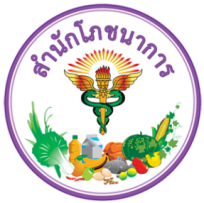 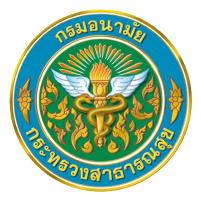 การวัดส่วนสูง
การเตรียมเครื่องวัดส่วนสูง
เครื่องวัดส่วนสูง มีตัวเลขเรียงต่อกันและมีความละเอียด 0.1 เซนติเมตร
 ติดตั้งให้ถูกต้องโดยวางทาบกับผนังหรือเสาที่ตั้งฉากกับพื้น ยึดให้แน่น ไม่โยกเย้ ไม่เอียง
 บริเวณที่ยืน พื้นต้องเรียบได้ระดับ ไม่เอียง ไม่นูน 
 มีไม้ฉากสำหรับวัดค่าส่วนสูง
ณัฐวรรณ  เชาวน์ลิลิตกุล  สำนักโภชนาการ  กรมอนามัย
วิธีการวัดส่วนสูง
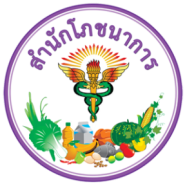 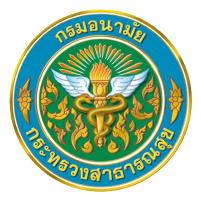 ท่าศีรษะและเท้าที่ถูกต้อง
อ่านค่าส่วนสูงระดับสายตา
เครื่องวัดส่วนสูง
ไม้ฉาก
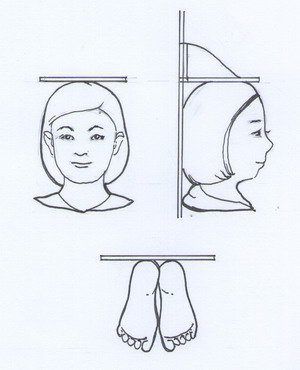 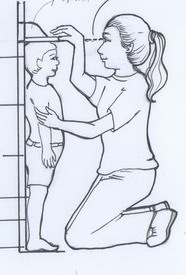 ศีรษะชิด
เครื่องวัดส่วนสูง
หลังชิด
เครื่องวัดส่วนสูง
ท่าศีรษะและเท้า
ไม่ถูกต้อง
ก้นชิดเครื่องวัดส่วนสูง
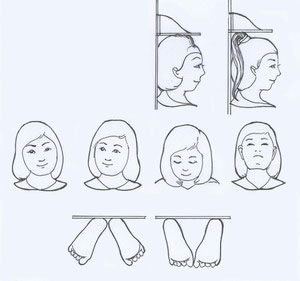 เข่าชิด เข่าตรง
ส้นเท้าชิดเครื่องวัดส่วนสูง
ถอดรองเท้า ถุงเท้า
และยืนบนพื้นราบ
ณัฐวรรณ  เชาวน์ลิลิตกุล  สำนักโภชนาการ  กรมอนามัย
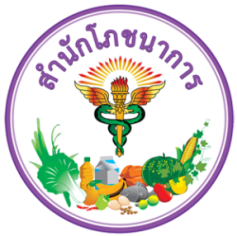 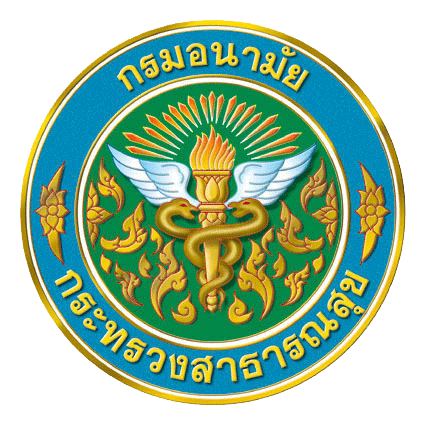 การแปลผลน้ำหนักและส่วนสูง
1. เด็กอายุ 6-18 ปี
ต้องนำค่าส่วนสูงเทียบกับอายุและน้ำหนักเทียบกับส่วนสูง 
เพื่อเป็นดัชนีบ่งชี้ภาวะการเจริญเติบโต
ณัฐวรรณ  เชาวน์ลิลิตกุล  สำนักโภชนาการ  กรมอนามัย
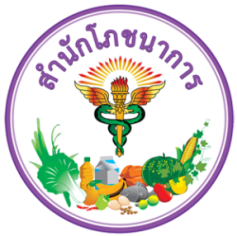 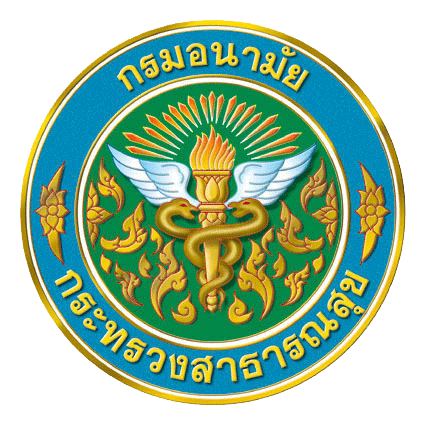 ส่วนสูงตามเกณฑ์อายุ
แสดงผลมาจากการบริโภคอาหารในระยะยาว  หรือ   ในอดีตที่ผ่านมาเป็นเวลานาน
น้ำหนักตามเกณฑ์ส่วนสูง
บอกให้รู้ถึงภาวะอ้วน-ผอม
แสดงผลของการกินอาหารในระยะสั้น
ณัฐวรรณ  เชาวน์ลิลิตกุล  สำนักโภชนาการ  กรมอนามัย
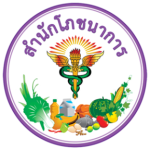 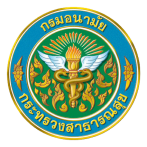 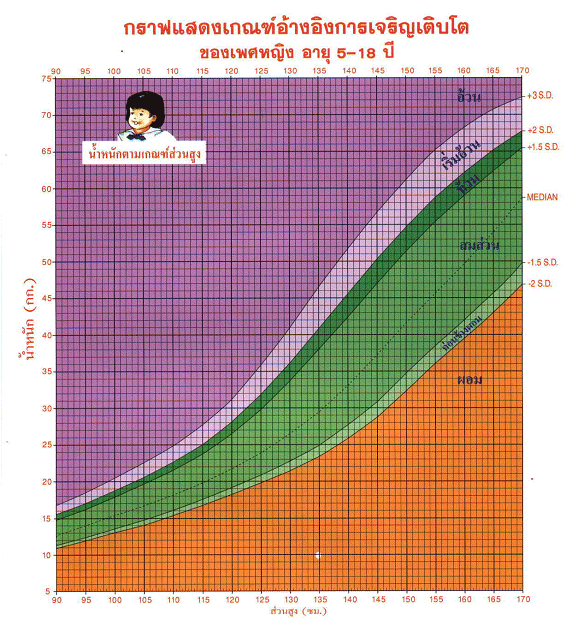 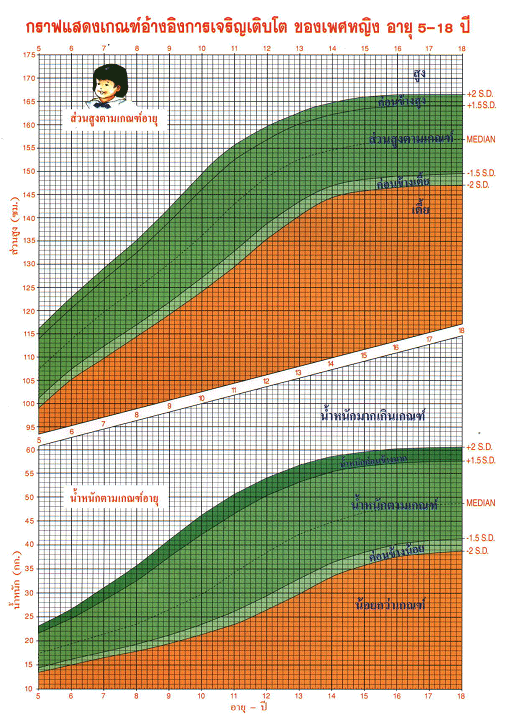 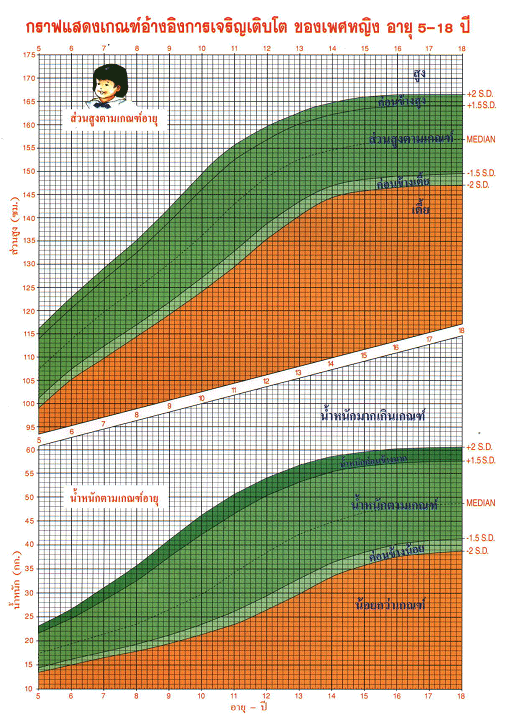 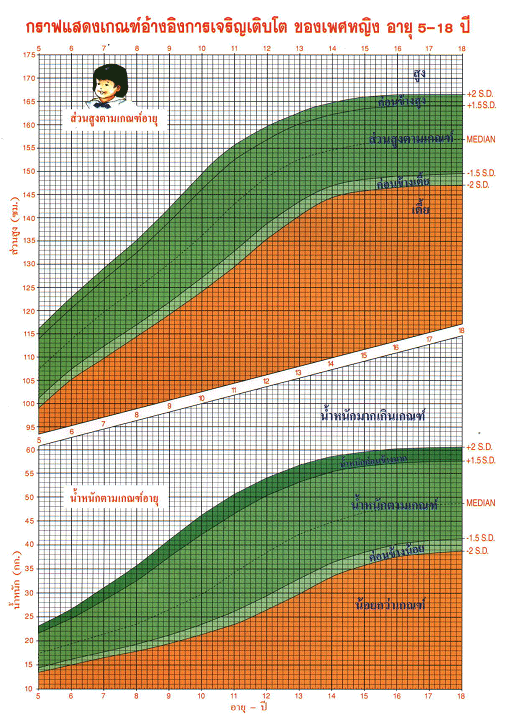 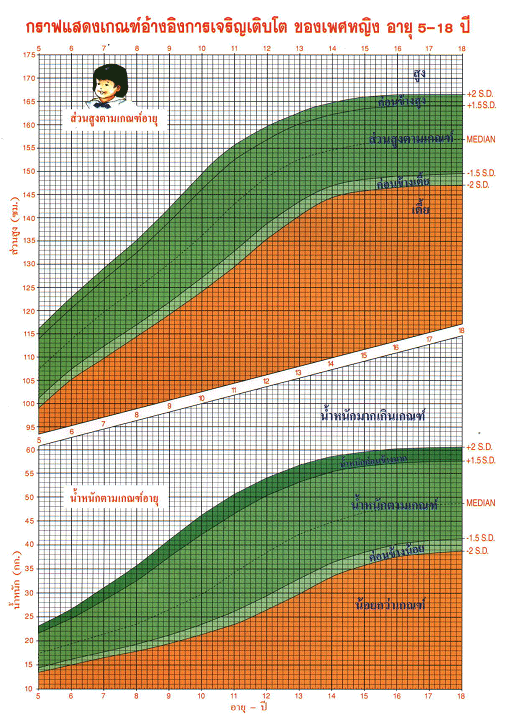 กราฟแสดงการเจริญเติบโตเพศหญิง
ณัฐวรรณ  เชาวน์ลิลิตกุล  สำนักโภชนาการ  กรมอนามัย
ตัวชี้วัดและเกณฑ์ตัดสิน
ภาวะการเจริญเติบโต
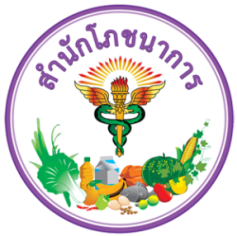 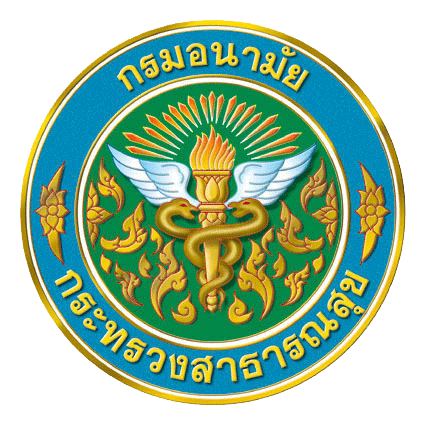 ณัฐวรรณ  เชาวน์ลิลิตกุล  สำนักโภชนาการ  กรมอนามัย
ตัวชี้วัดและเกณฑ์ตัดสิน
ภาวะการเจริญเติบโต
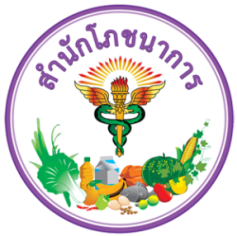 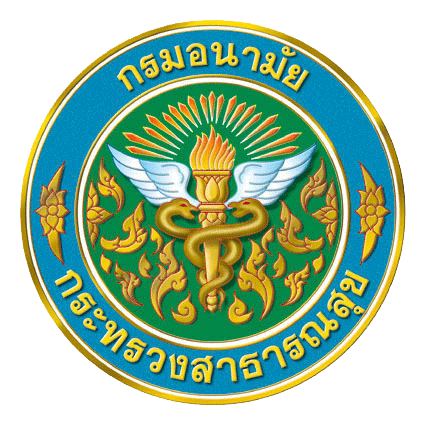 ณัฐวรรณ  เชาวน์ลิลิตกุล  สำนักโภชนาการ  กรมอนามัย
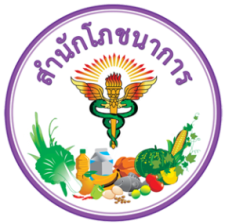 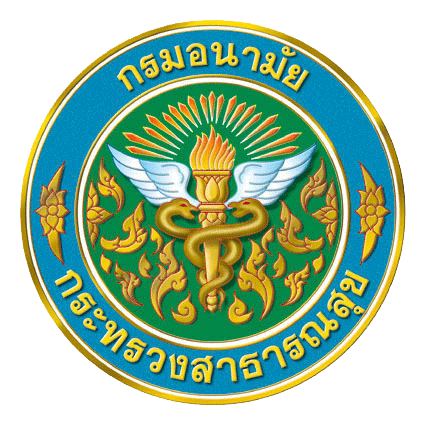 การแปลผลน้ำหนักและส่วนสูง
2. ประชาชนอายุ 19 ปีขึ้นไป
ดัชนีมวลกาย (Body Mass Index ; BMI)  
		=  น้ำหนัก (กิโลกรัม)
		     ส่วนสูง2 (เมตร)
เป็นดัชนีบ่งชี้ที่แสดงความสัมพันธ์กับปริมาณของ
ไขมันในร่างกาย
ณัฐวรรณ  เชาวน์ลิลิตกุล  สำนักโภชนาการ  กรมอนามัย
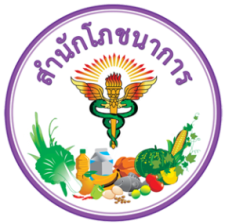 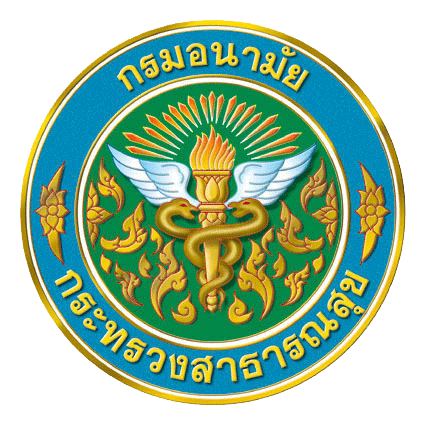 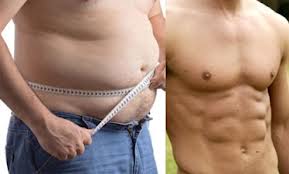 ค่า BMI เท่ากัน
ปริมาณไขมันมากกว่า
หรือ
ปริมาณกล้ามเนื้อมากกว่า
ณัฐวรรณ  เชาวน์ลิลิตกุล  สำนักโภชนาการ  กรมอนามัย
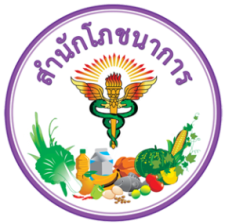 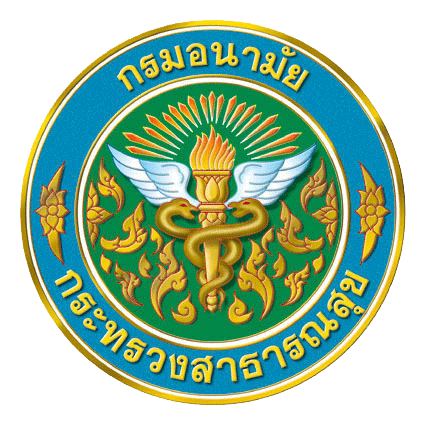 การแปลผล
ที่มา : WHO 2000
ณัฐวรรณ  เชาวน์ลิลิตกุล  สำนักโภชนาการ  กรมอนามัย
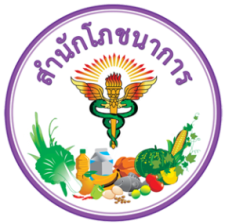 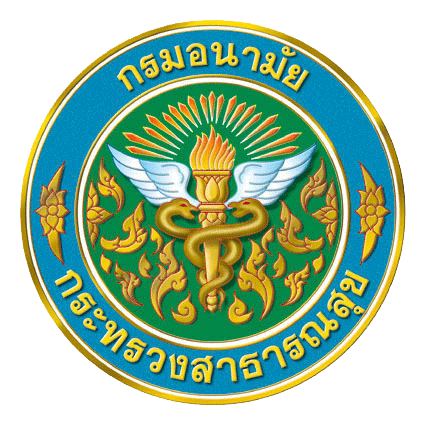 เปรียบเทียบความชุก (ร้อยละ) ของโรคเบาหวาน ความดันโลหิตสูง และระดับไขมันในเลือดผิดปกติในประชากรไทยที่อ้วนและไม่อ้วน
ที่มา: การสำรวจสุขภาพประชาชนไทยครั้งที่ 4 ปี 2552
ณัฐวรรณ  เชาวน์ลิลิตกุล  สำนักโภชนาการ  กรมอนามัย
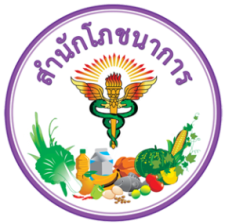 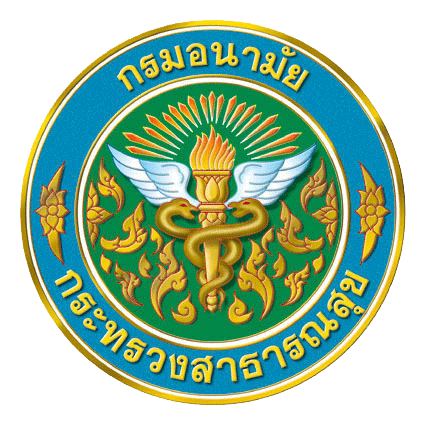 การวัดเส้นรอบวง (Circumference)
ประชาชนอายุ 19 ปี ขึ้นไป : เส้นรอบเอว
เป็นการประเมินการสะสมของไขมันในช่องท้อง
เครื่องมือที่ใช้
สายวัดที่ไม่ยืด ไม่หด สามารถโค้งงอแนบไปกับลักษณะของร่างกาย มีความละเอียด เท่ากับ 0.1 เซนติเมตร
ณัฐวรรณ  เชาวน์ลิลิตกุล  สำนักโภชนาการ  กรมอนามัย
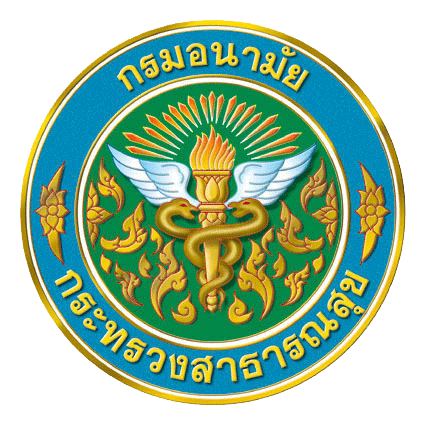 การวัดเส้นรอบวงเอว
(Waist circumference)
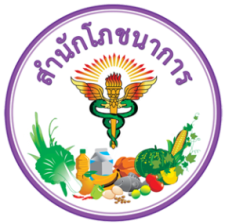 เทคนิคการวัด
ผู้ถูกวัด ยืนแยกเท้าห่างกันเล็กน้อยประมาณ 10 ซม.
  การศึกษาวิจัย ให้วัดผ่านกึ่งกลางระหว่างขอบบนของกระดูกเชิงกราน (Iliac crest) กับขอบล่างของชายโครง
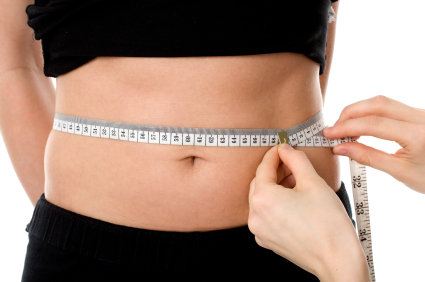 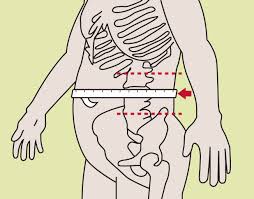 ณัฐวรรณ  เชาวน์ลิลิตกุล  สำนักโภชนาการ  กรมอนามัย
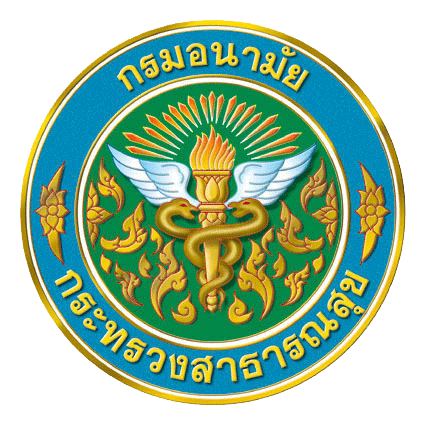 การวัดเส้นรอบวงเอว
(Waist circumference)
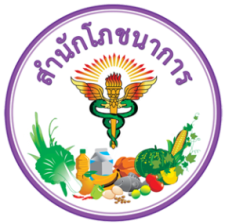 เทคนิคการวัด (ต่อ)
ระดับชุมชนให้วัดผ่านสะดือ
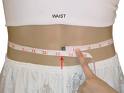 เกณฑ์ตัดสินภาวะอ้วนลงพุง
ชาย   >  90 เซนติเมตร 
หญิง  >  80 เซนติเมตร
ณัฐวรรณ  เชาวน์ลิลิตกุล  สำนักโภชนาการ  กรมอนามัย
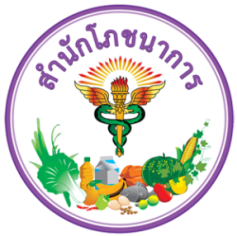 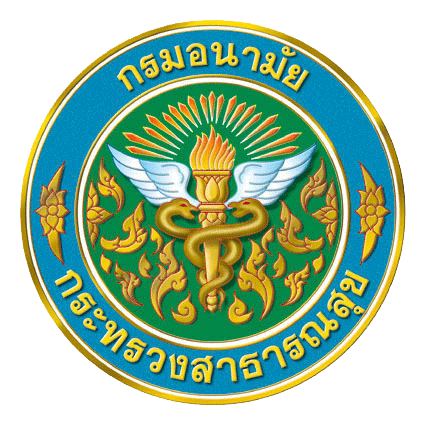 การประเมิน
การบริโภคอาหาร
ณัฐวรรณ  เชาวน์ลิลิตกุล  สำนักโภชนาการ  กรมอนามัย
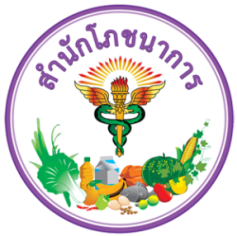 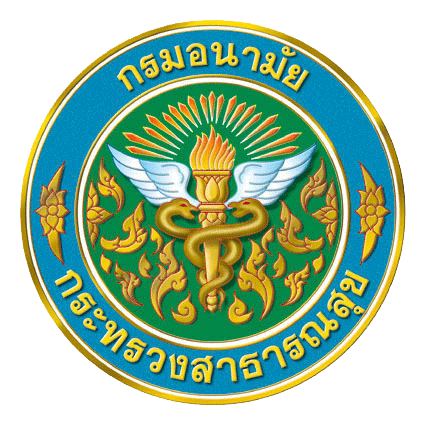 วิธีการประเมินการบริโภคอาหาร
1. การชั่งน้ำหนักอาหาร (weighing food)
เป็นการชั่งน้ำหนักอาหารตลอดทั้งวันที่ทุกคนในบ้านบริโภค
อาหารดิบ
  ชิ้นส่วนของอาหารดิบที่ตัดทิ้ง
  เครื่องปรุง เช่น เครื่องปรุงรสเค็ม   
       น้ำตาล
  อาหารสุก
  อาหารที่กินเหลือ
  เศษอาหาร
ณัฐวรรณ  เชาวน์ลิลิตกุล  สำนักโภชนาการ  กรมอนามัย
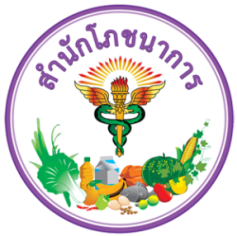 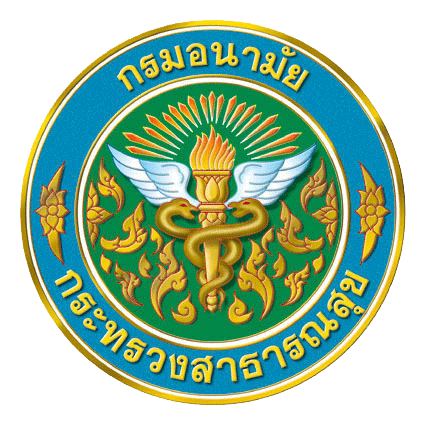 อุปกรณ์ที่ใช้
เครื่องชั่งอาหารชนิดหยาบและละเอียด
สมุดจดบันทึกอาหาร
การวิเคราะห์ข้อมูล
1. คำนวณหาปริมาณอาหารแต่ละชนิดที่สมาชิกในครอบครัวบริโภคเฉลี่ยต่อคนต่อวัน
      2. คำนวณหาปริมาณสารอาหารที่ได้รับเฉลี่ยต่อคนต่อวัน
ณัฐวรรณ  เชาวน์ลิลิตกุล  สำนักโภชนาการ  กรมอนามัย
2. การสัมภาษณ์การบริโภคอาหารย้อนหลัง 24 ชั่งโมง 
(24 hour dietary recall)
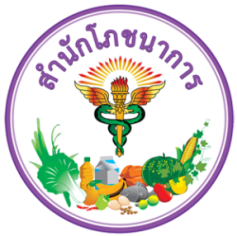 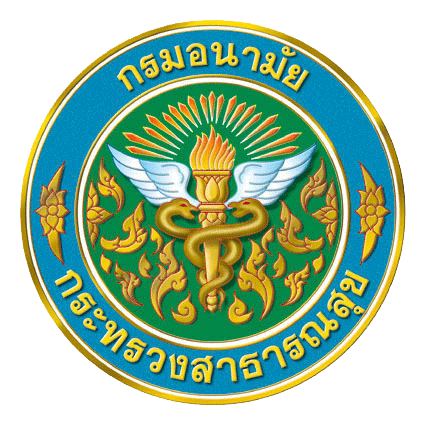 เป็นการสัมภาษณ์การบริโภคอาหารย้อนหลังในช่วง 24 ชั่วโมงที่ผ่านมา
 ควรทำ 2-3 วัน โดยเป็นวันหยุด 1 วัน และวันธรรมดา 1-2 วัน เพื่อให้ได้ข้อมูลการบริโภคอาหารที่เป็นแบบแผนการบริโภคของกลุ่มตัวอย่างมากที่สุด
ณัฐวรรณ  เชาวน์ลิลิตกุล  สำนักโภชนาการ  กรมอนามัย
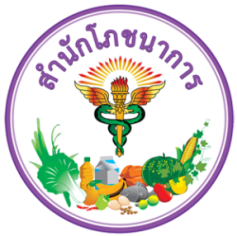 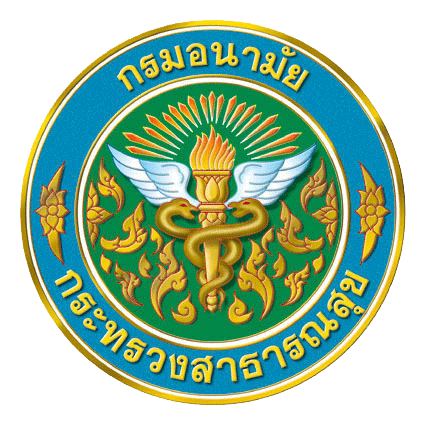 อุปกรณ์ที่ใช้
สมุดภาพอาหาร หรือหุ่นจำลองอาหาร หรืออาหารจริง
อุปกรณ์ตวงวัดในครัวเรือน เช่น ช้อนกินข้าว ช้อนชา ทัพพี แก้วน้ำ(200 ซีซี) หรืออุปกรณ์ทั่วไป ได้แก่ ถ้วยตวง ช้อนตวง
3.  แบบฟอร์ม
ณัฐวรรณ  เชาวน์ลิลิตกุล  สำนักโภชนาการ  กรมอนามัย
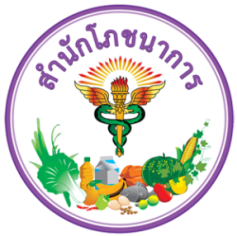 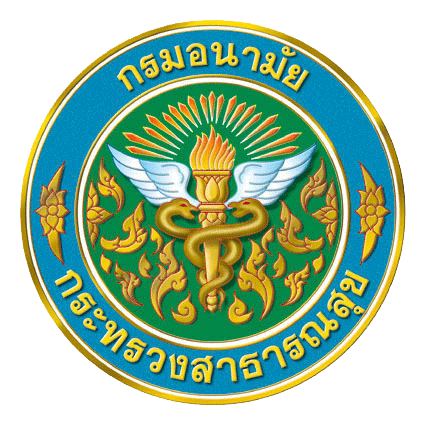 แบบฟอร์ม 24 hour dietary recall
ชื่อ………………………………….นามสกุล…………………..…………..เพศ……………...อายุ…………………..ปี
วันที่บันทึกอาหาร……………………….  เป็นวัน   วันธรรมดา   วันหยุด
ณัฐวรรณ  เชาวน์ลิลิตกุล  สำนักโภชนาการ  กรมอนามัย
วิธีการสัมภาษณ์การบริโภคอาหารย้อนหลัง 24 ชั่งโมง
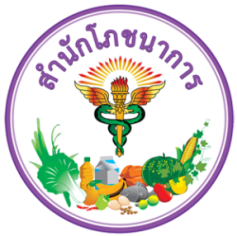 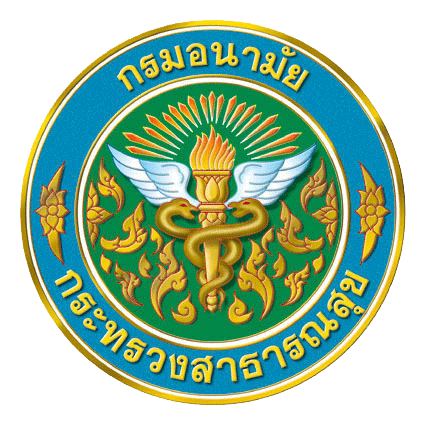 1. สอบถามอาหาร ขนม และเครื่องดื่มทุกชนิดที่บริโภค
เมื่อวานตลอดทั้งวันตั้งตื่นนอนเช้าจนถึงเข้านอน
 ย้อนหลังตั้งแต่เวลาที่สอบถามจนถึงเมื่อวานครบ 24 ชั่วโมง เช่น 9.00 น. วันนี้ จนถึง 9.00 น. เมื่อวานนี้
2. จดบันทึกวิธีการปรุงและส่วนประกอบอาหารอย่างละเอียดแต่ละมื้อ เช่น ชนิดอาหาร เครื่องปรุงรส จำนวนชิ้น/ห่อ/ถุง/ขวด
3. ในกรณีที่เป็นขนมที่เป็นชิ้น ต้องระบุขนาด
4. ในกรณีที่เป็นอาหารสำเร็จรูป ให้ระบุยี่ห้อและขนาด
ณัฐวรรณ  เชาวน์ลิลิตกุล  สำนักโภชนาการ  กรมอนามัย
ตัวอย่างการบันทึกการสัมภาษณ์
 24 hour dietary recall
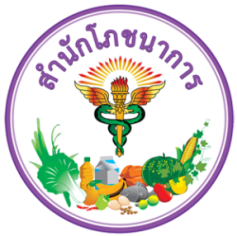 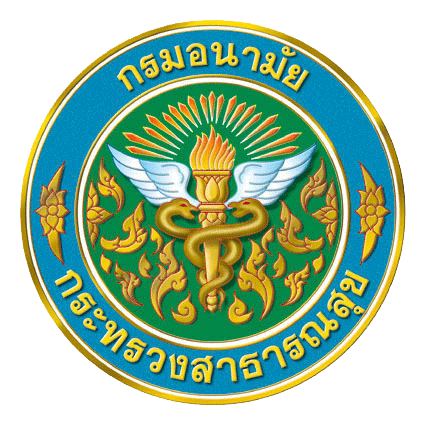 ชื่อ………………………………….นามสกุล…………………..…………..เพศ……………...อายุ…………………..ปี
วันที่บันทึกอาหาร……………………….  เป็นวัน   วันธรรมดา   วันหยุด
ณัฐวรรณ  เชาวน์ลิลิตกุล  สำนักโภชนาการ  กรมอนามัย
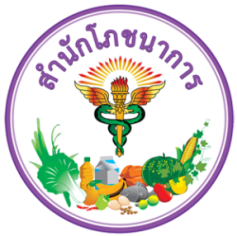 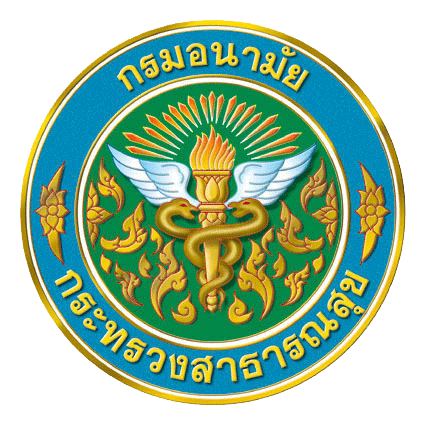 ข้อดี
เป็นวิธีที่ทำได้ง่าย ไม่ยุ่งยากซับซ้อน ใช้เวลาสั้น เสียค่าใช้จ่ายน้อย
เก็บข้อมูลในกลุ่มที่อ่านหนังสือไม่ออกได้
ใช้ได้ดีกับกลุ่มตัวอย่างที่มีแบบแผนการบริโภคอาหารที่คล้ายคลึงกัน
ณัฐวรรณ  เชาวน์ลิลิตกุล  สำนักโภชนาการ  กรมอนามัย
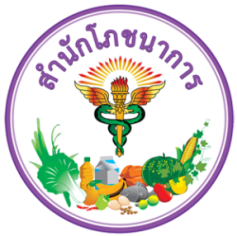 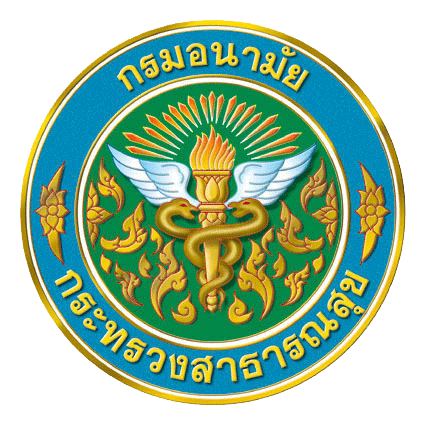 ข้อจำกัด
มีความคลาดเคลื่อนของปริมาณอาหารที่บริโภค 
ในคนที่มีความแตกต่างของการบริโภคอาหารในแต่ละวัน การเก็บข้อมูลเพียง 1 วัน อาจไม่เป็นตัวแทนของอาหารของแต่ละบุคคลได้
ต้องอาศัยความจำของผู้ให้ข้อมูล จึงไม่เหมาะกับผู้สูงอายุ และเด็กอายุต่ำกว่า 12 ปี
ณัฐวรรณ  เชาวน์ลิลิตกุล  สำนักโภชนาการ  กรมอนามัย
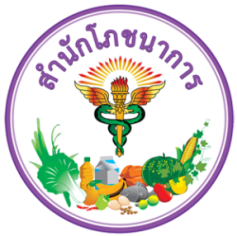 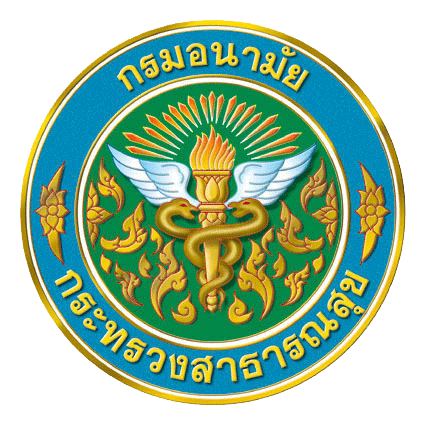 การวิเคราะห์ข้อมูล
คำนวณหาปริมาณอาหารแต่ละชนิดและปริมาณสารอาหารเฉลี่ยต่อวัน
ณัฐวรรณ  เชาวน์ลิลิตกุล  สำนักโภชนาการ  กรมอนามัย
3. การบันทึกการบริโภคอาหาร 
(Food record)
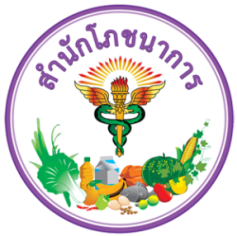 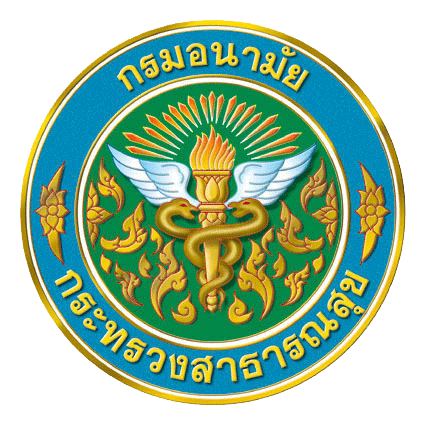 นิยมบันทึกระยะเวลา 3 วัน คือ วันธรรมดา 2 วัน และวันหยุด 1 วัน โดยกลุ่มตัวอย่างเป็นผู้จดบันทึก
 เทคนิคการบันทึก ให้บันทึกทันทีที่บริโภคในแต่ละครั้ง
 วิธีการบันทึก
บันทึกอาหาร ขนม และเครื่องดื่มทุกชนิดที่บริโภค พร้อมทั้งระบุมื้ออาหาร
บันทึกวิธีการปรุงและส่วนประกอบอาหารอย่างละเอียด เช่น ชนิดอาหาร เครื่องปรุงรส จำนวนชิ้น/ห่อ/ถุง/ขวด
ในกรณีที่เป็นขนมที่เป็นชิ้น ต้องระบุขนาด
ในกรณีที่เป็นอาหารสำเร็จรูป ให้ระบุยี่ห้อและขนาด
ณัฐวรรณ  เชาวน์ลิลิตกุล  สำนักโภชนาการ  กรมอนามัย
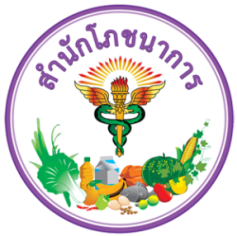 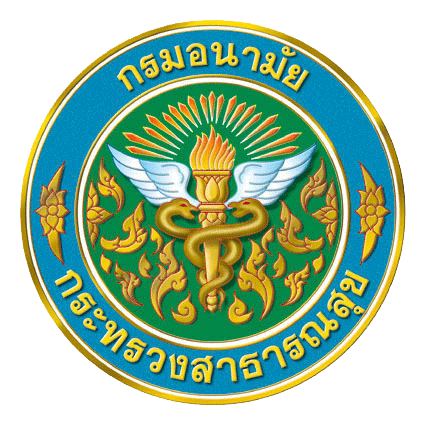 แบบบันทึกการบริโภคอาหาร
ชื่อ………………………………….นามสกุล…………………..…………..เพศ……………...อายุ…………………..ปี
วันที่บันทึกอาหาร……………………….  เป็นวัน   วันธรรมดา   วันหยุด
ณัฐวรรณ  เชาวน์ลิลิตกุล  สำนักโภชนาการ  กรมอนามัย
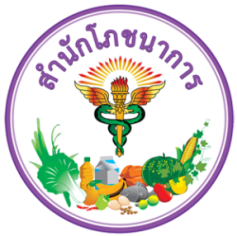 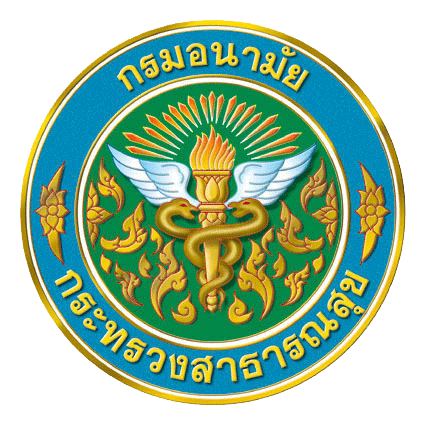 ข้อดี
ข้อมูลมีความถูกต้อง จะได้ตามที่บริโภคจริง มากกว่าการสัมภาษณ์ย้อนหลัง 24 ชั่วโมง เนื่องจากบันทึกทันที่หลังจากบริโภคไม่ต้องใช้ความจำ
ข้อจำกัด
เป็นภาระแก่กลุ่มตัวอย่างที่ต้องจดบันทึก
กลุ่มตัวอย่างต้องต้องรู้หนังสือและสามารถจดบันทึกได้
ณัฐวรรณ  เชาวน์ลิลิตกุล  สำนักโภชนาการ  กรมอนามัย
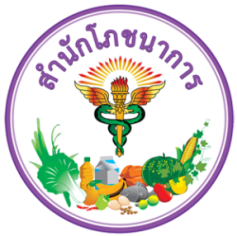 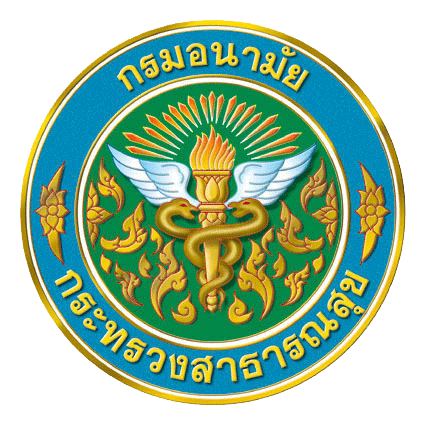 อุปกรณ์ที่ใช้
สมุดภาพอาหาร หรือหุ่นจำลองอาหาร หรืออาหารจริง
อุปกรณ์ตวงวัดในครัวเรือน เช่น ช้อนกินข้าว ช้อนชา ทัพพี แก้วน้ำ(200 ซีซี) หรืออุปกรณ์ทั่วไป ได้แก่ ถ้วยตวง ช้อนตวง
3.  แบบบันทึก
การวิเคราะห์ข้อมูล
คำนวณหาปริมาณอาหารแต่ละชนิดและปริมาณสารอาหารเฉลี่ยต่อวัน
ณัฐวรรณ  เชาวน์ลิลิตกุล  สำนักโภชนาการ  กรมอนามัย
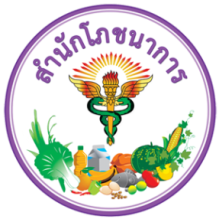 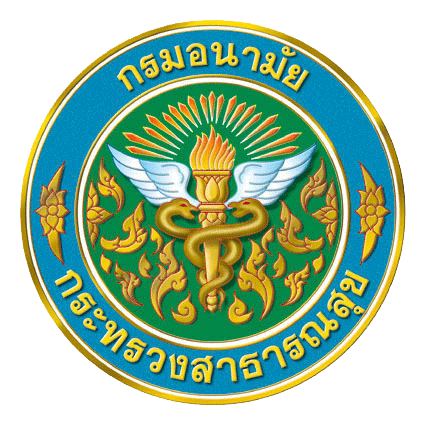 4. การสัมภาษณ์ความถี่ของ
การบริโภคอาหาร 
(Food frequency questionnaire)
ให้ข้อมูลที่อธิบายแบบแผนของการบริโภคอาหาร
 มุ่งเน้นเฉพาะสารอาหารชนิดใดชนิดหนึ่งที่สนใจศึกษา เช่น อาหารที่มีพลังงานสูง
 แบบสอบถาม ประกอบด้วย 2 ส่วน คือ ชนิดของอาหาร และความถี่ในการบริโภค
ณัฐวรรณ  เชาวน์ลิลิตกุล  สำนักโภชนาการ  กรมอนามัย
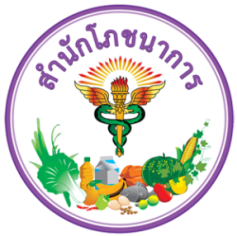 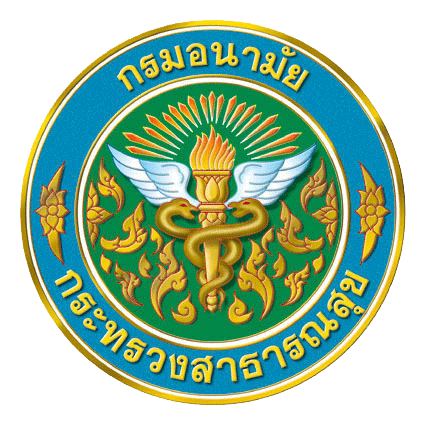 แบบสัมภาษณ์ความถี่ของ
การบริโภคอาหาร
ณัฐวรรณ  เชาวน์ลิลิตกุล  สำนักโภชนาการ  กรมอนามัย
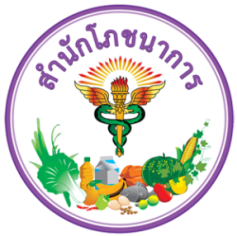 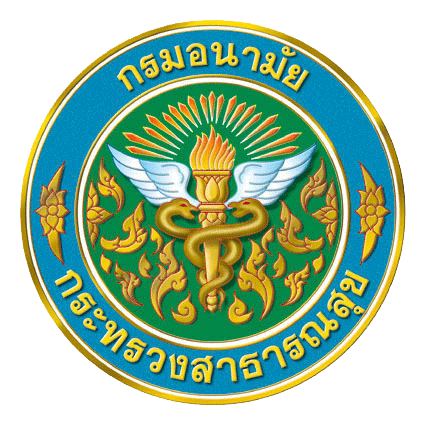 ข้อดี
1. ให้ข้อมูลที่เป็น usual intake
2. เก็บข้อมูลโดยการสัมภาษณ์ หรือตอบแบบสอบถามด้วยตนเอง
3. สามารถใช้กับจำนวนกลุ่มตัวอย่างมากๆได้
ณัฐวรรณ  เชาวน์ลิลิตกุล  สำนักโภชนาการ  กรมอนามัย
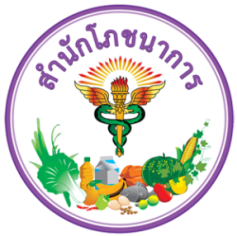 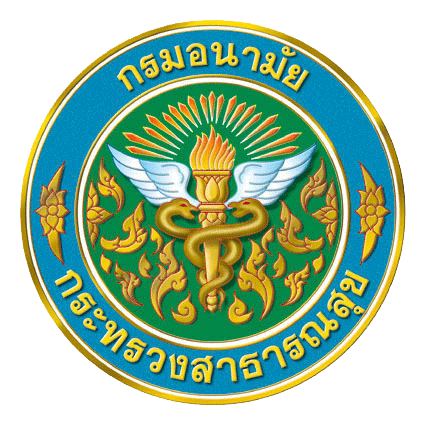 ข้อจำกัด
ถ้ามีชนิดของอาหารมากเกินไป จะเพิ่มภาระกับผู้ถูกสัมภาษณ์
ข้อมูลอาจคลาดเคลื่อน ในกรณีที่บริโภคอาหารไม่เป็นประจำ
กลุ่มตัวอย่างที่มีระดับการศึกษาปานกลางถึงต่ำ ควรใช้การสัมภาษณ์
ไม่ทราบวิธีการปรุงอาหาร 
ไม่ทราบปริมาณอาหารที่บริโภค
ณัฐวรรณ  เชาวน์ลิลิตกุล  สำนักโภชนาการ  กรมอนามัย
5. การสัมภาษณ์ความถี่การบริโภคอาหารกึ่งปริมาณ 
(Semi-quantitative frequency questionnaire)
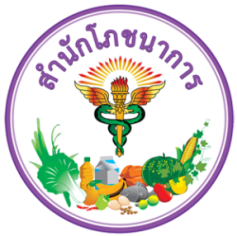 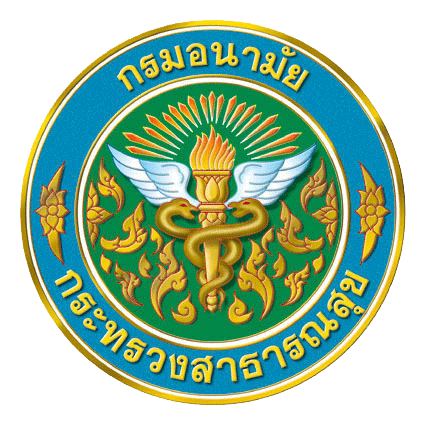 เหมือนกับ FFQ แต่เพิ่มในเรื่องปริมาณอาหารที่บริโภคต่อครั้ง
 ลดข้อจำกัดของ FFQ : สามารถวิเคราะห์ในเรื่องปริมาณของสารอาหารที่ได้รับ (เฉพาะสารอาหารที่ศึกษา)
ณัฐวรรณ  เชาวน์ลิลิตกุล  สำนักโภชนาการ  กรมอนามัย
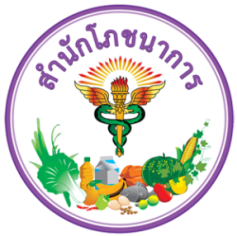 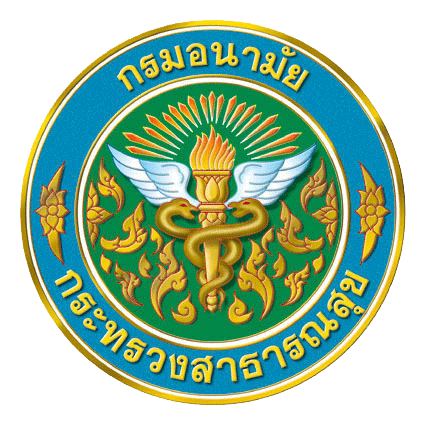 แบบสัมภาษณ์ความถี่การบริโภคอาหารกึ่งปริมาณ
ณัฐวรรณ  เชาวน์ลิลิตกุล  สำนักโภชนาการ  กรมอนามัย
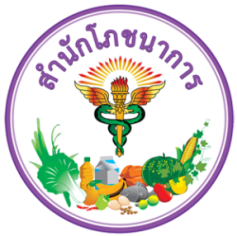 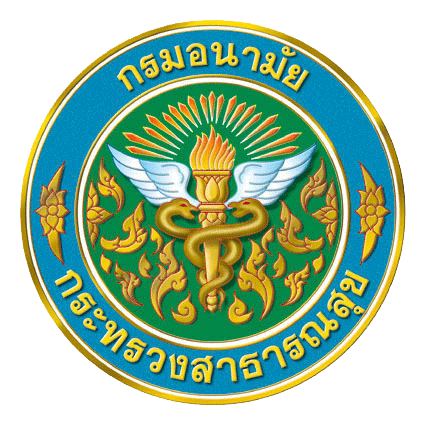 การสำรวจของสำนักโรคไม่ติดต่อ
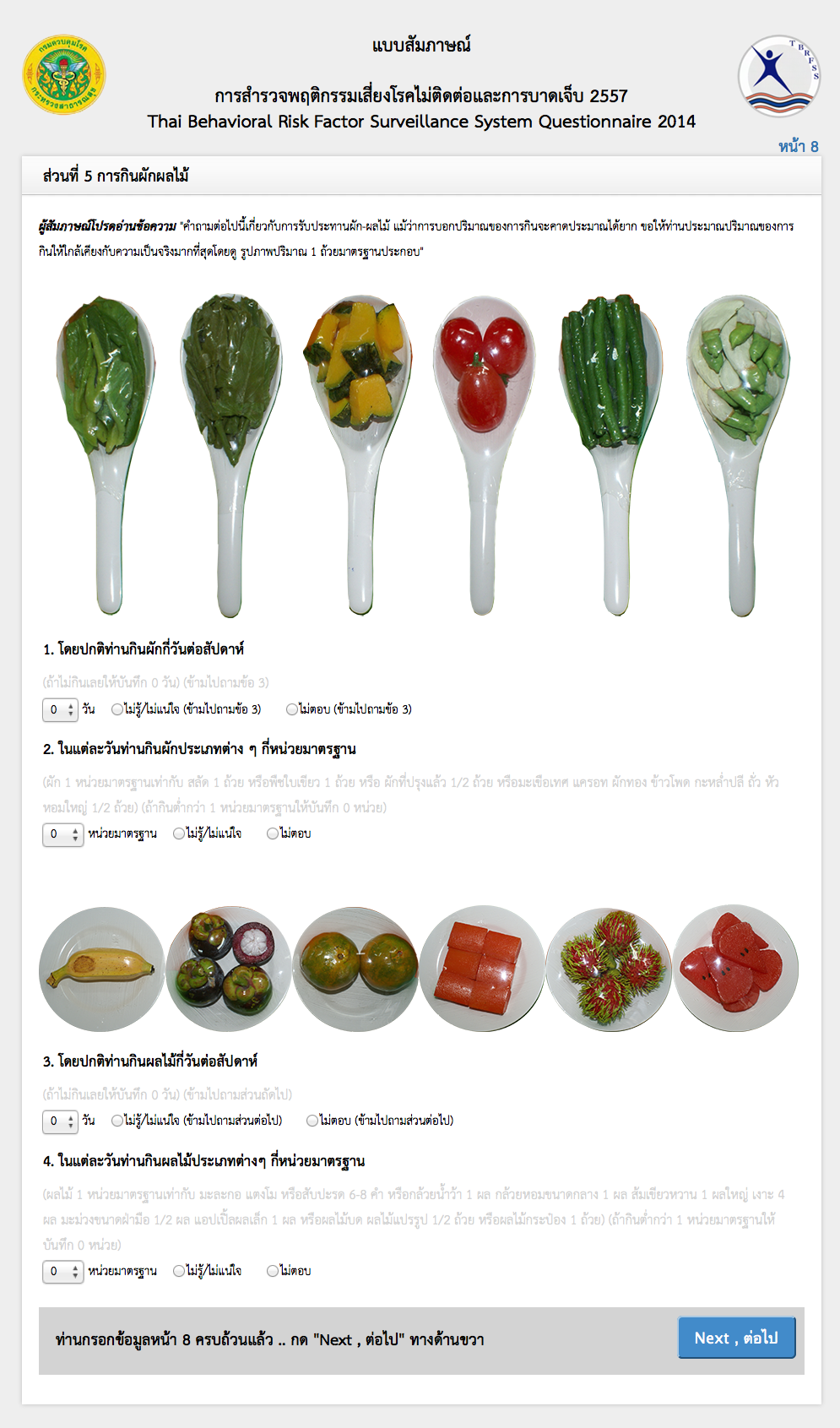 ณัฐวรรณ  เชาวน์ลิลิตกุล  สำนักโภชนาการ  กรมอนามัย
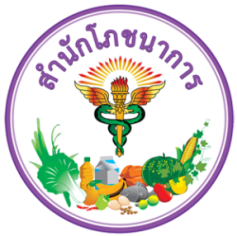 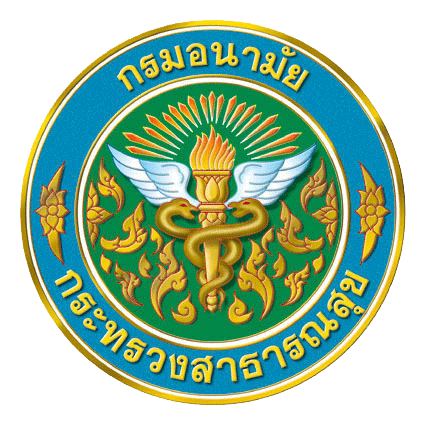 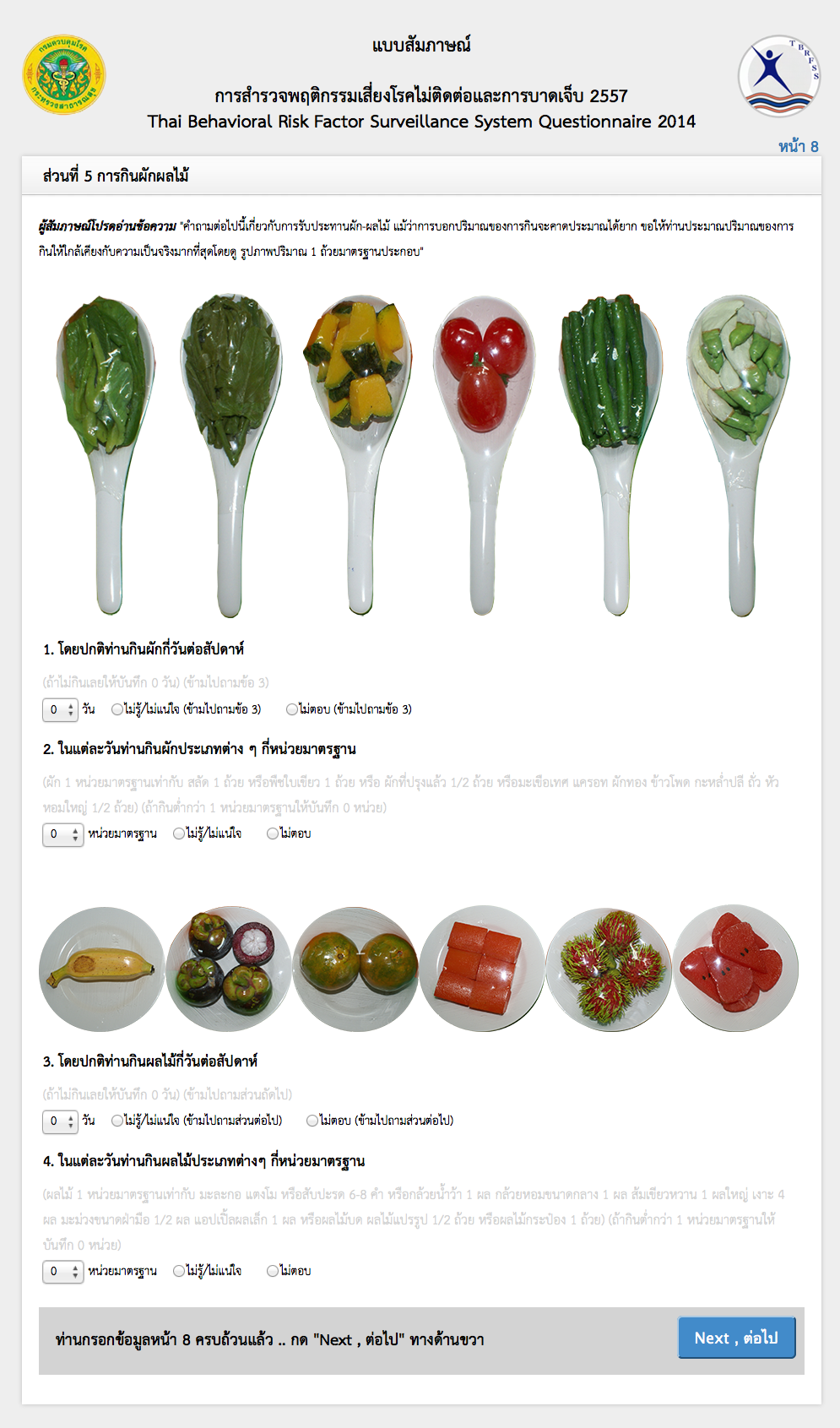 ณัฐวรรณ  เชาวน์ลิลิตกุล  สำนักโภชนาการ  กรมอนามัย
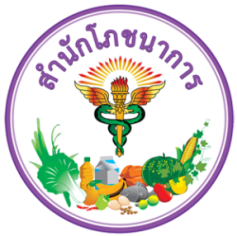 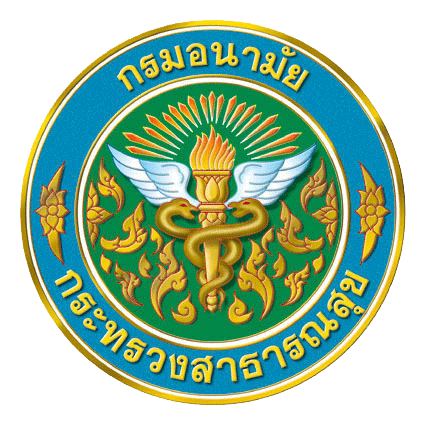 การวิเคราะห์ปริมาณผักและผลไม้ที่ได้รับ
จากแบบสอบถาม
ผัก 1 หน่วยมาตรฐาน  เท่ากับ  ผักดิบ  1  ถ้วย
                                              ผักสุก ½  ถ้วย
ผลไม้ 1 หน่วยมาตรฐาน  เท่ากับ
มะละกอ แตงโม สับปะรด 6-8 ชิ้นพอคำ
 กล้วยน้ำหว้า 1 ผลกลาง
 ส้มเขียวหวาน 1 ผลใหญ่
 เงาะ 4 ผล
 มะม่วง ½ ผล
ณัฐวรรณ  เชาวน์ลิลิตกุล  สำนักโภชนาการ  กรมอนามัย
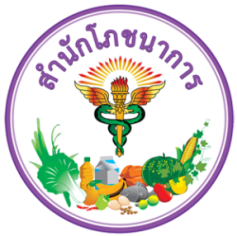 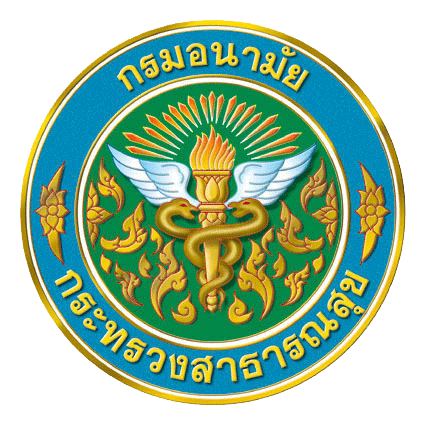 หน่วยของผักและผลไม้ที่ใช้ในการแนะนำด้านโภชนาการ
ผัก  	ใช้หน่วยตวงวัดเป็น    “ทัพพี”
 ผลไม้	 ใช้หน่วยตวงวัดเป็น    “ส่วน”
ณัฐวรรณ  เชาวน์ลิลิตกุล  สำนักโภชนาการ  กรมอนามัย
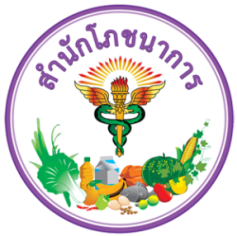 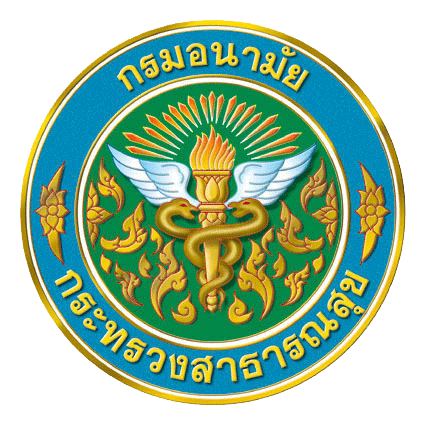 อาหารทดแทนในกลุ่มผัก
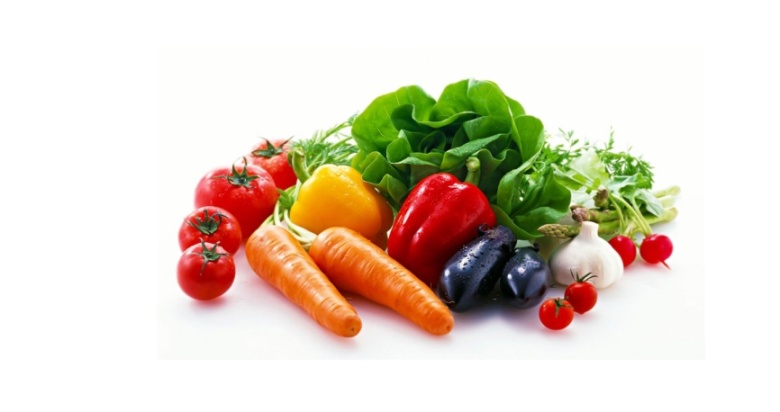 ณัฐวรรณ  เชาวน์ลิลิตกุล  สำนักโภชนาการ  กรมอนามัย
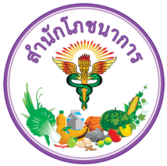 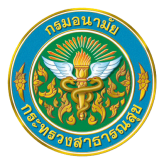 ณัฐวรรณ  เชาวน์ลิลิตกุล  สำนักโภชนาการ  กรมอนามัย
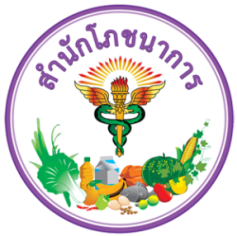 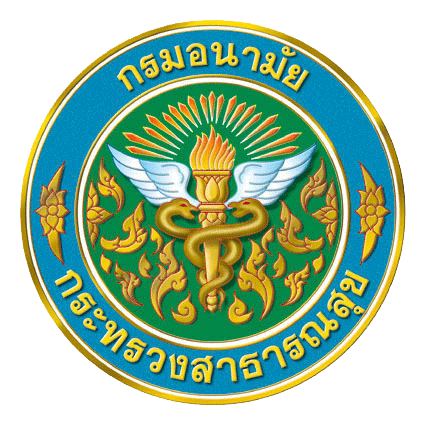 การวิเคราะห์ปริมาณผักและผลไม้
1. เปลี่ยนจากหน่วยมาตรฐาน ให้เป็น ทัพพีและส่วน
ผัก 1 หน่วยมาตรฐาน  เท่ากับ  ผัก 1 ทัพพี
ผลไม้ 1 หน่วยมาตรฐาน เท่ากับ 1 ส่วน
2. เปรียบเทียบปริมาณผักและผลไม้ที่ได้รับกับปริมาณที่แนะนำใน 1 วัน เพื่อเปรียบเทียบความเพียงพอ
ณัฐวรรณ  เชาวน์ลิลิตกุล  สำนักโภชนาการ  กรมอนามัย
สวัสดีค่ะ
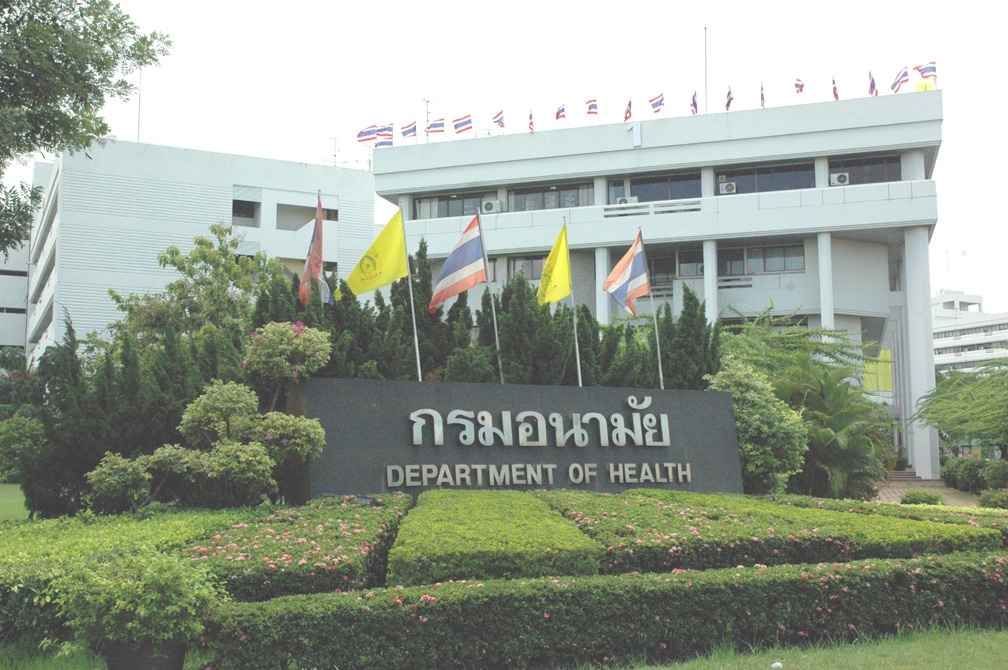 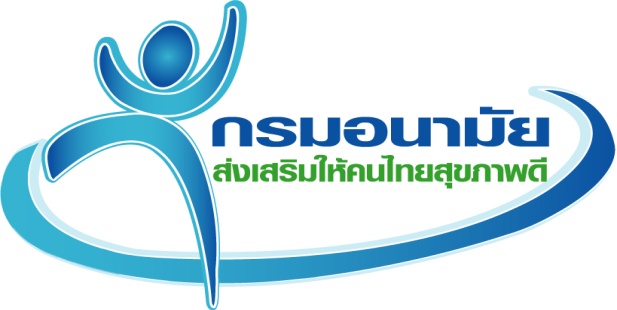 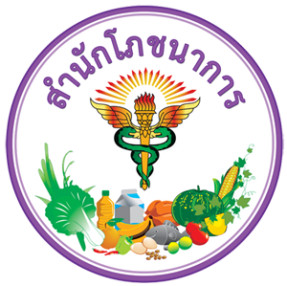 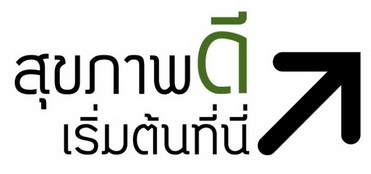 ณัฐวรรณ  เชาวน์ลิลิตกุล  สำนักโภชนาการ  กรมอนามัย